2019 Case Law Update
Presented by the
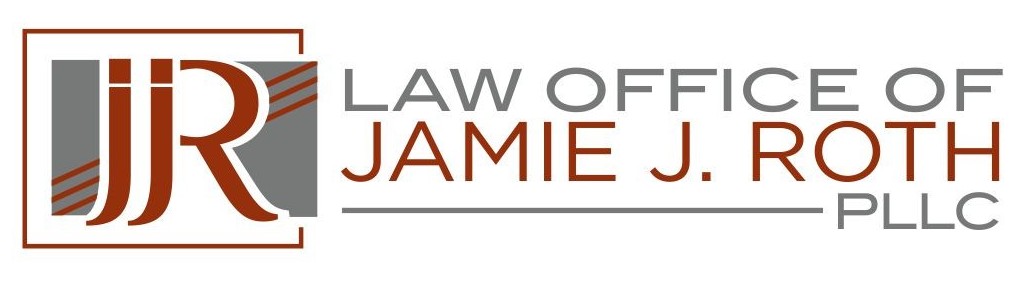 Marital Relationship & Probate
Estate of King
Estate of Yudkin
Estate of Little
Estate of Cloos
Rooks v. Rooks
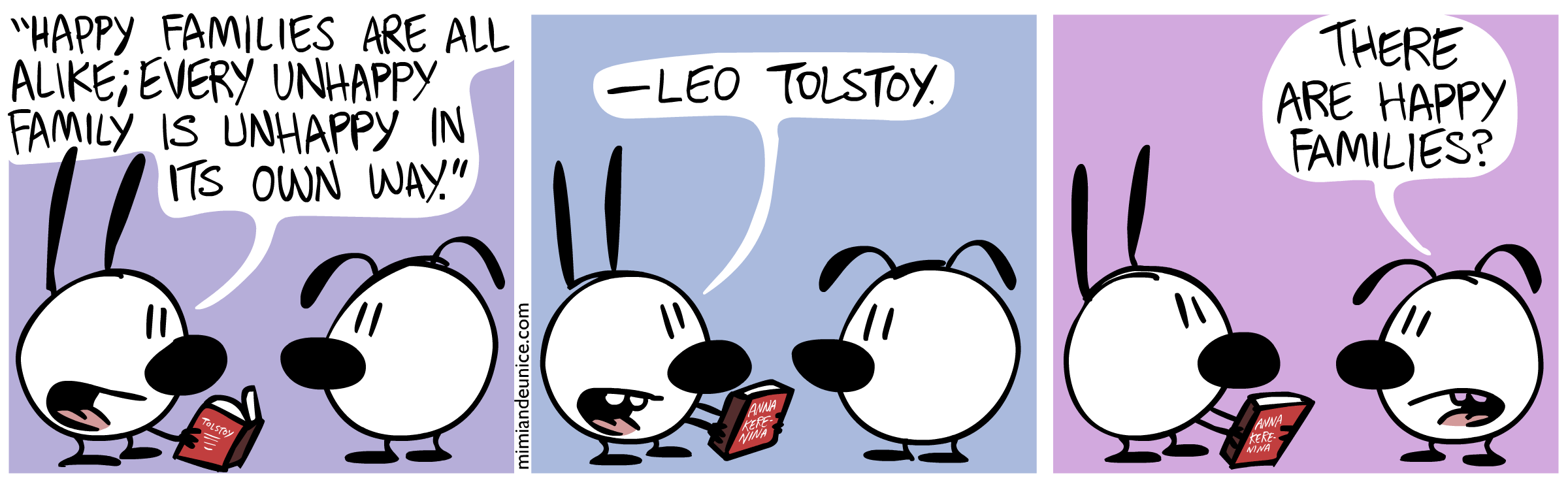 This Photo by Unknown Author is licensed under CC BY-SA
Estate of King2019 COA 82 (May 23, 2019)
2000 decedent creates will and rev trust.
Amends 3 times.
May 2015 divorces wife.
July 2015 buys $5 million life insurance policy, names
	Julie Pelletier beneficiary as “partner” of 85%
Sept 16, 2015 Julie and decedent marry.
May 2016, decedent writes insurance company to
	notify them of marriage, confirms 85% allocation
No changes to will or rev trust.
July 2016, decedent dies.

Omitted Spouse C.R.S. §15-11-301
Four
This Photo by Unknown Author is licensed under CC BY-NC-ND
Estate of Yudkin2019 COA 25 (February 21, 2019)
Essential Factors to Establish Common Law Marriage:
1- Two parties have agreed to be married.
2- Cohabitation
3- Established reputation in community as husband and wife.

If not clearly established, court may consider other factors:
Tax return filing status
Establishment of joint accounts
Joint ownership of other assets
This Photo by Unknown Author is licensed under CC BY
Estate of Little433 P.3d 172 (Colo. App. 2018)
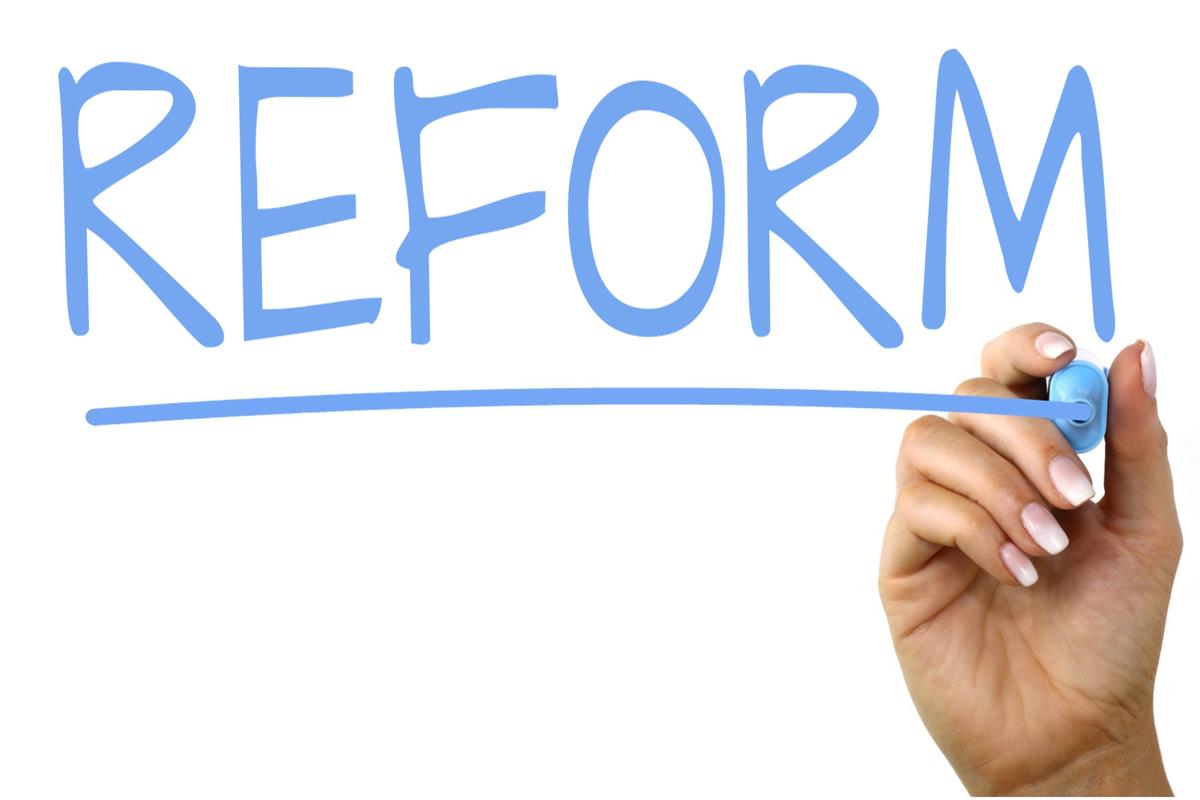 1980 Caroline and Jeffrey common law married.
2006 executed mutual wills
March 2010 divorced
Some evidence of a resumed relationship, but no marriage.
Caroline dies 2015
C.R.S. § 15-11-806
This Photo by Unknown Author is licensed under CC BY-SA
[Speaker Notes: CRS 15-11-804(2)
"I am married to Jeffrey Lynn Curry. Any reference in my will to my spouse is to such person." 
The will devised her estate "to my spouse, if my spouse survives me." 
The will also provided that, "[i]f my spouse does not survive me," her estate is devised in equal shares to the Interested Parties.]
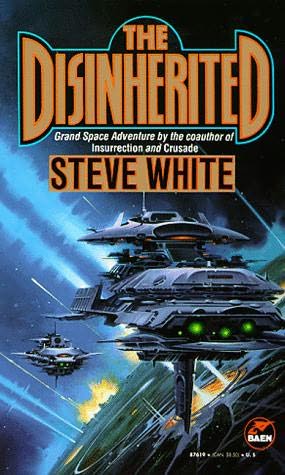 Estate of Cloos2018 COA 161 (November 15, 2018)
Decedent married to husband with one daughter.
Decedent’s will left entire estate to daughter.
Elective Share C.R.S. § 15-11-202
Augmented estate
Supplemental elective share if the surviving spouses assets are less than $50k.
This Photo by Unknown Author is licensed under CC BY
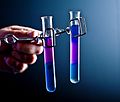 Rooks v. Rooks
This Photo by Unknown Author is licensed under CC BY-SA
First published Colorado case dealing with cryogenically frozen fertilized pre-embryos.
Guardianship Proceedings
Actarus, LLC v. Johnson
In re Arguello
Nanez v. Industrial Claim Appeals Office of the State of Colorado
Actarus, LLC v. Johnson2019 COA 122 (August 1, 2019)
2012 Guardian dies.
	No guardian report filed.
	Property taxes unpaid.
2013 Tax Lien placed, and sold.
Guardian’s report filed by son, Bret as “new guardian”, but no petition, no acceptance of office, no letters issued.
2016 delay prevention notice issued by court.
	2nd Guardian’s report filed by Bret.
2017 delay prevention notice issued by court.
	3rd Guardians report filed by Bret.
	Treasurer’s Deed issued to Actarus.
	Formal petition for appointment of conservator and guardian filed.
C.R.S. § 39-12-104(1)
This Photo by Unknown Author is licensed under CC BY-SA-NC
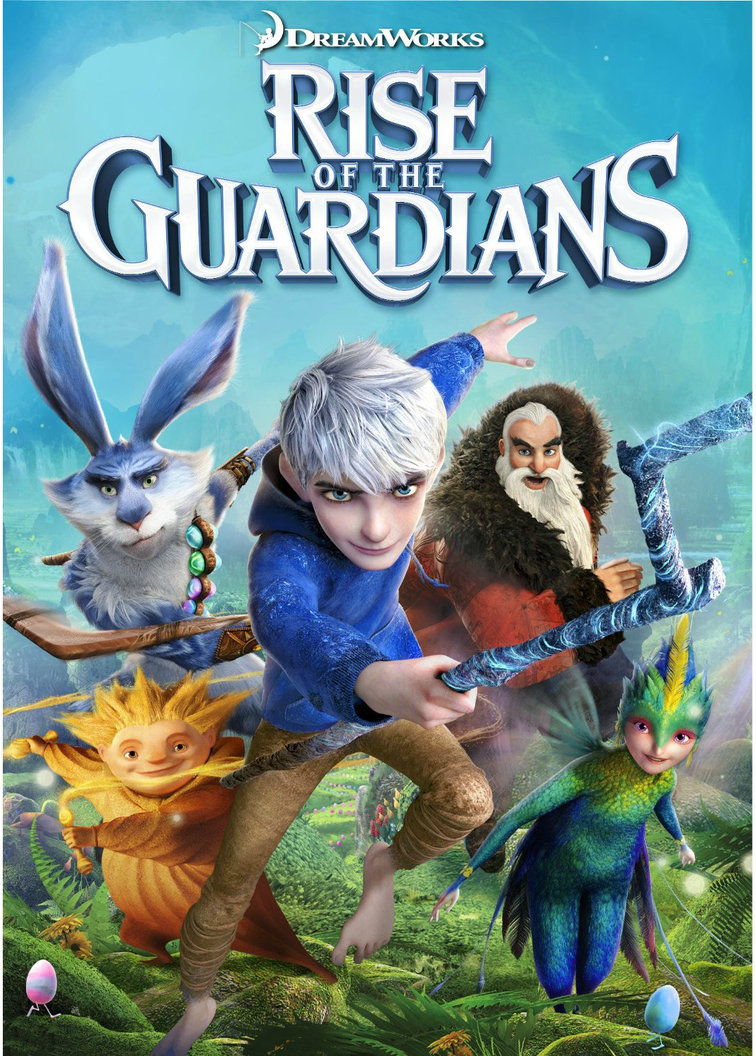 In re Arguello2019 COA 20 (February 7, 2019)
Professional and multiple family members nominated as guardians.
Visitor prepares 3 reports, raising concerns about all nominees.
Court sua sponte appoints ARC of Pueblo without obtaining visitor report under C.R.S. § 15-14-310(4)
This Photo by Unknown Author is licensed under CC BY-NC-ND
Nanez v. Industrial Claim Appeals Office of the State of Colorado2018 COA 162 (November 15, 2018)
This Photo by Unknown Author is licensed under CC BY-ND
Attorney Client PrivilegeEstate of Rabin2018 COA 161 (December 27, 2018)
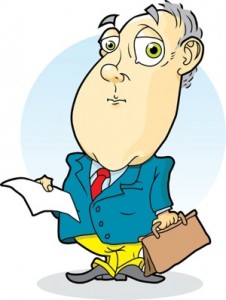 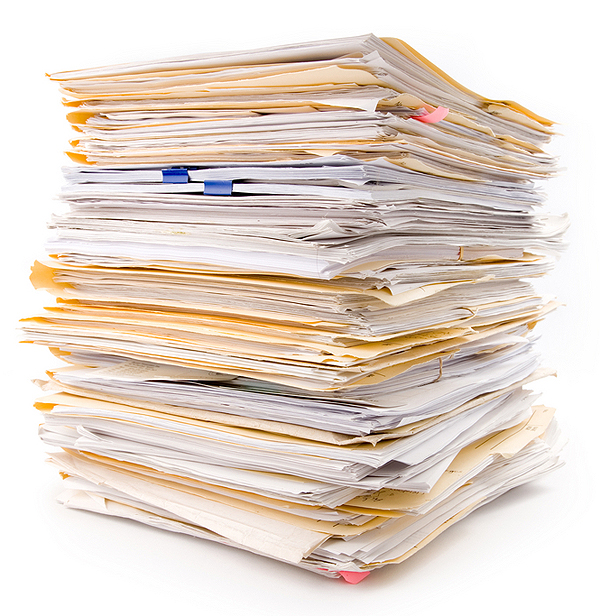 PR issued SDT to lawyer for “entire file of Louis Rabin” the decedent.
Court granted motion to quash finding attorney client privilege protected the files. C.R.S. § 13-90-107(1)(b)
C.R.S. § 15-12-709 PR is the privilege holder CRPC 1.6.
This Photo by Unknown Author is licensed under CC BY-SA-NC
This Photo by Unknown Author is licensed under CC BY-SA-NC
Slayer StatuteEstate of Feldman2019 CO 62 (June 24, 2019)
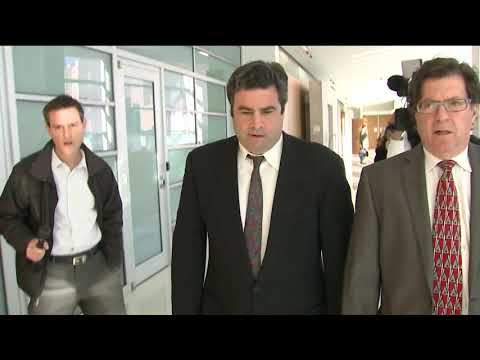 C.R.S. 15-11-803
Patterson v. James2018 COA 173 (December 13, 2018)
Litigation privilege – Begley v. Ireson
This Photo by Unknown Author is licensed under CC BY-ND
[Speaker Notes: 13-17-102(3) allows allocation among parties and attorneys as court “deems most just” including joint and several liability.
13-17-201 applies narrowly to actions dismissed after Rule 12b motion.]
Dead Man StatuteEstate of Brookoff429 P.3d 835 (Colo. 2018)
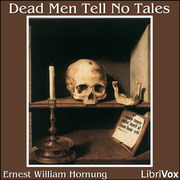 Removes diminishment of estate limitation.
[Speaker Notes: Glover v. Innis 2011]